Lecture 39
CSE 331
Dec 8, 2023
Final exam post
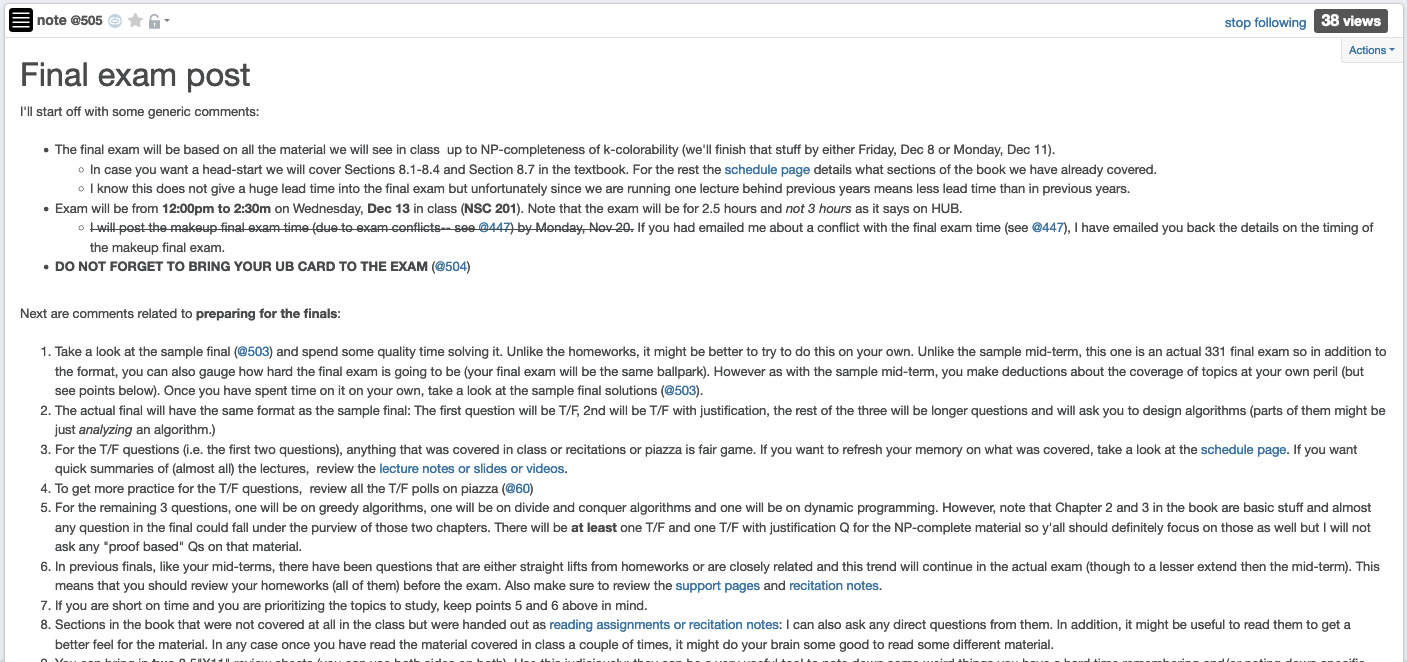 Bring UB card to final exam!
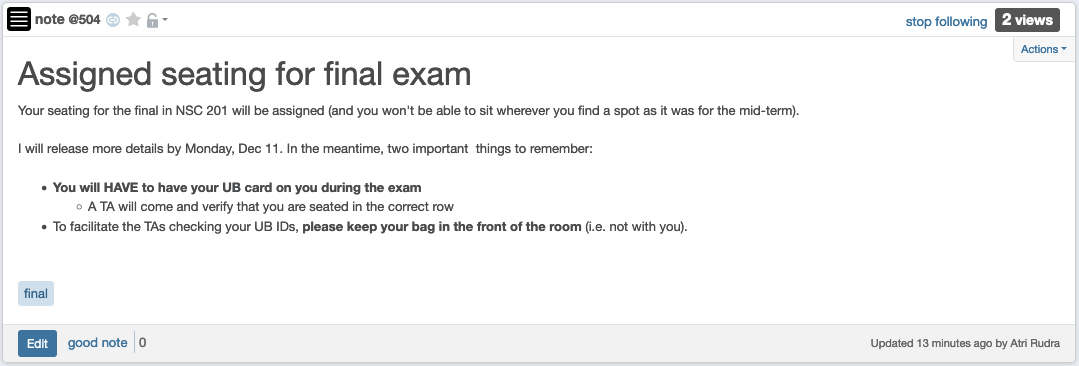 Project Survey Out!
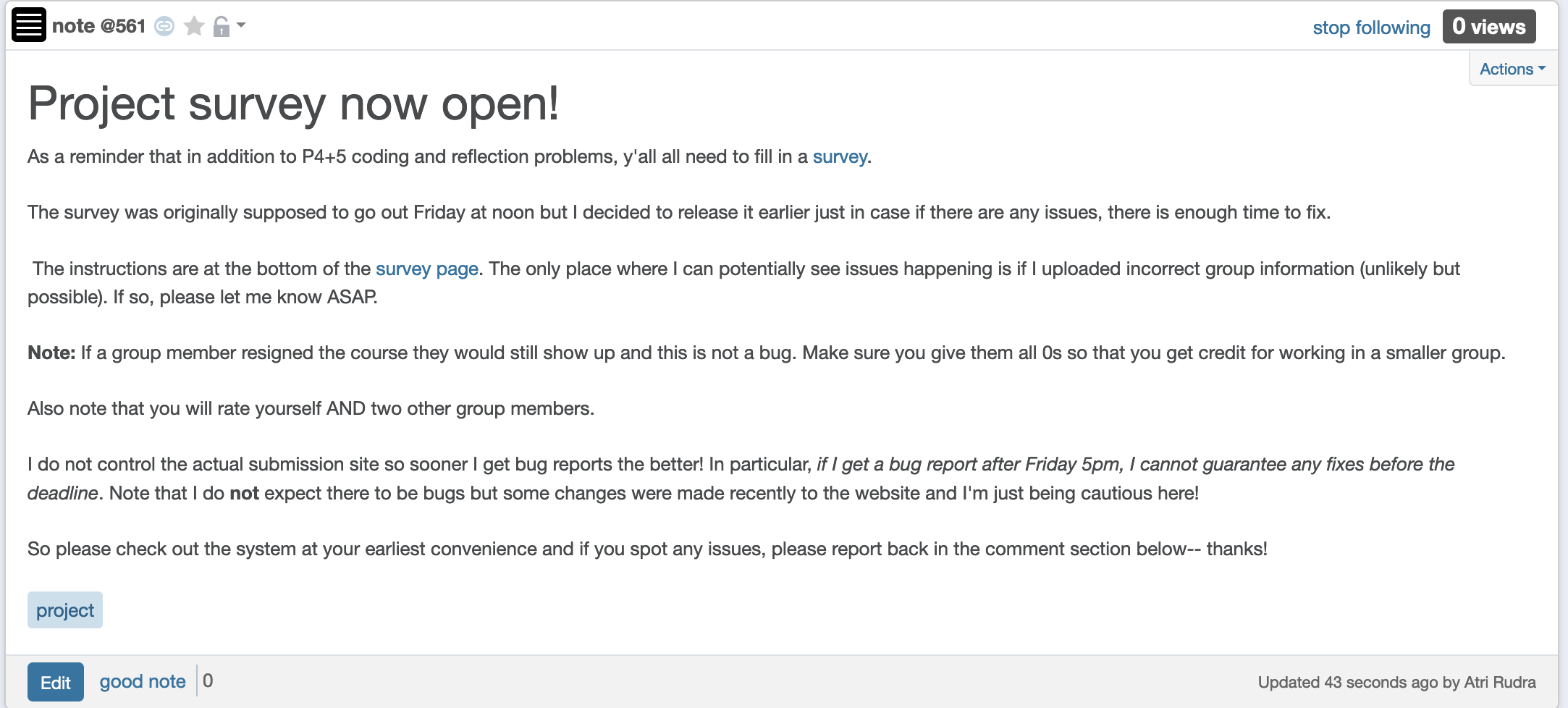 Timeline on reflection 3 grading
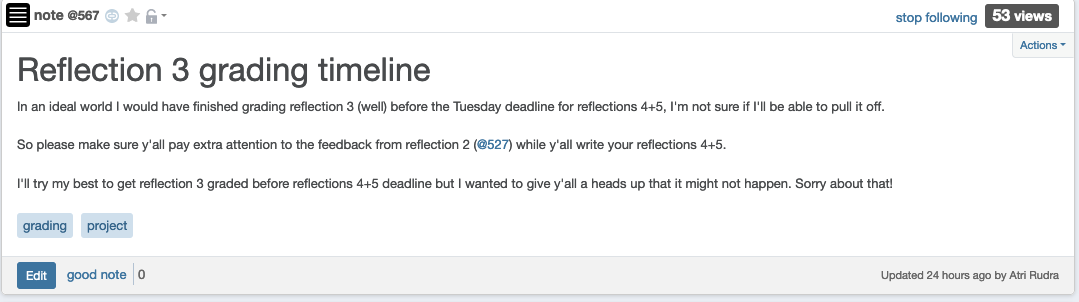 Monday lecture on zoom as well
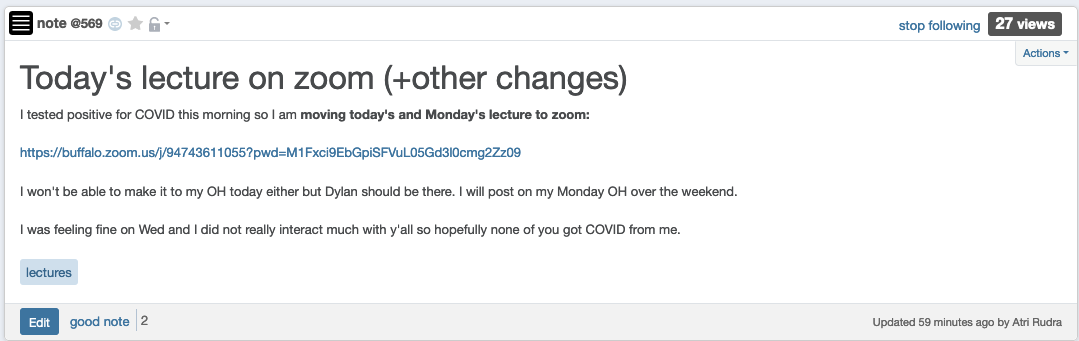 Questions?
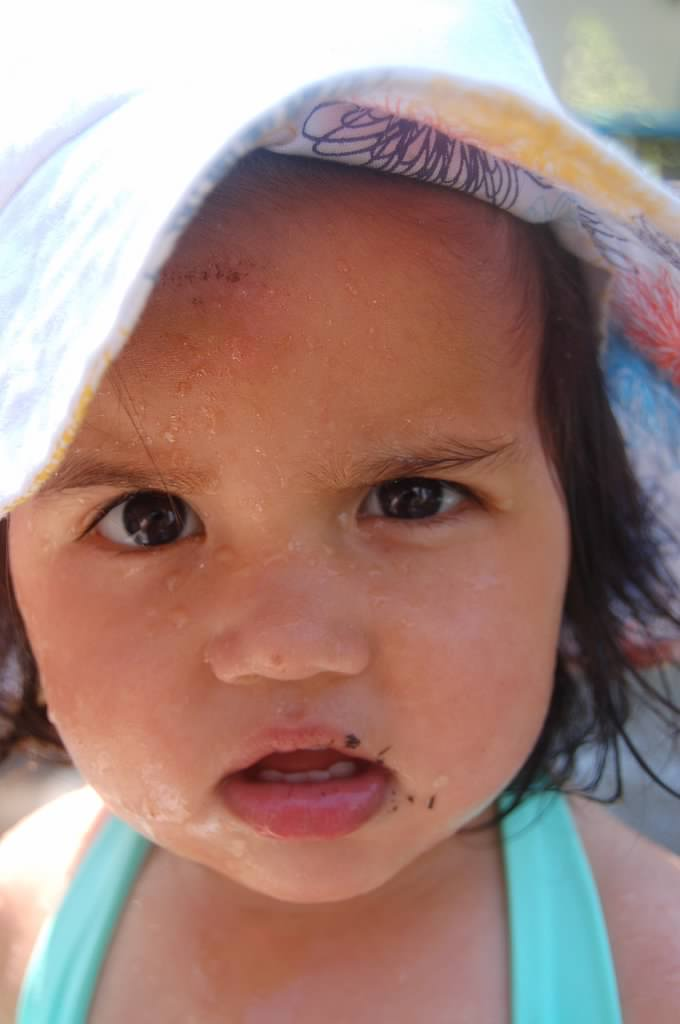 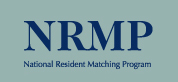 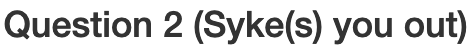 Arbitrary Y instance
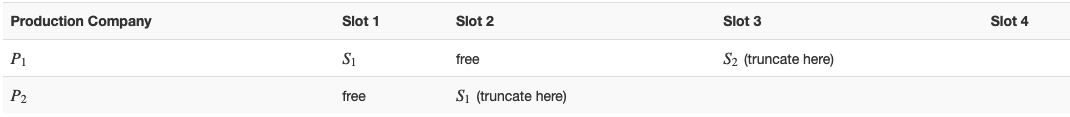 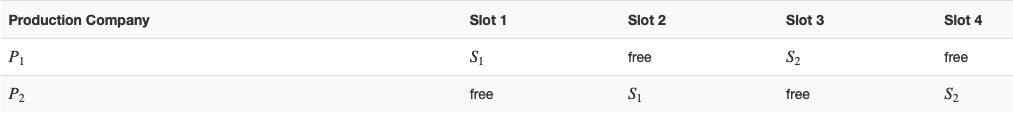 Poly time steps
Pre-process the input
Output for  Y instance
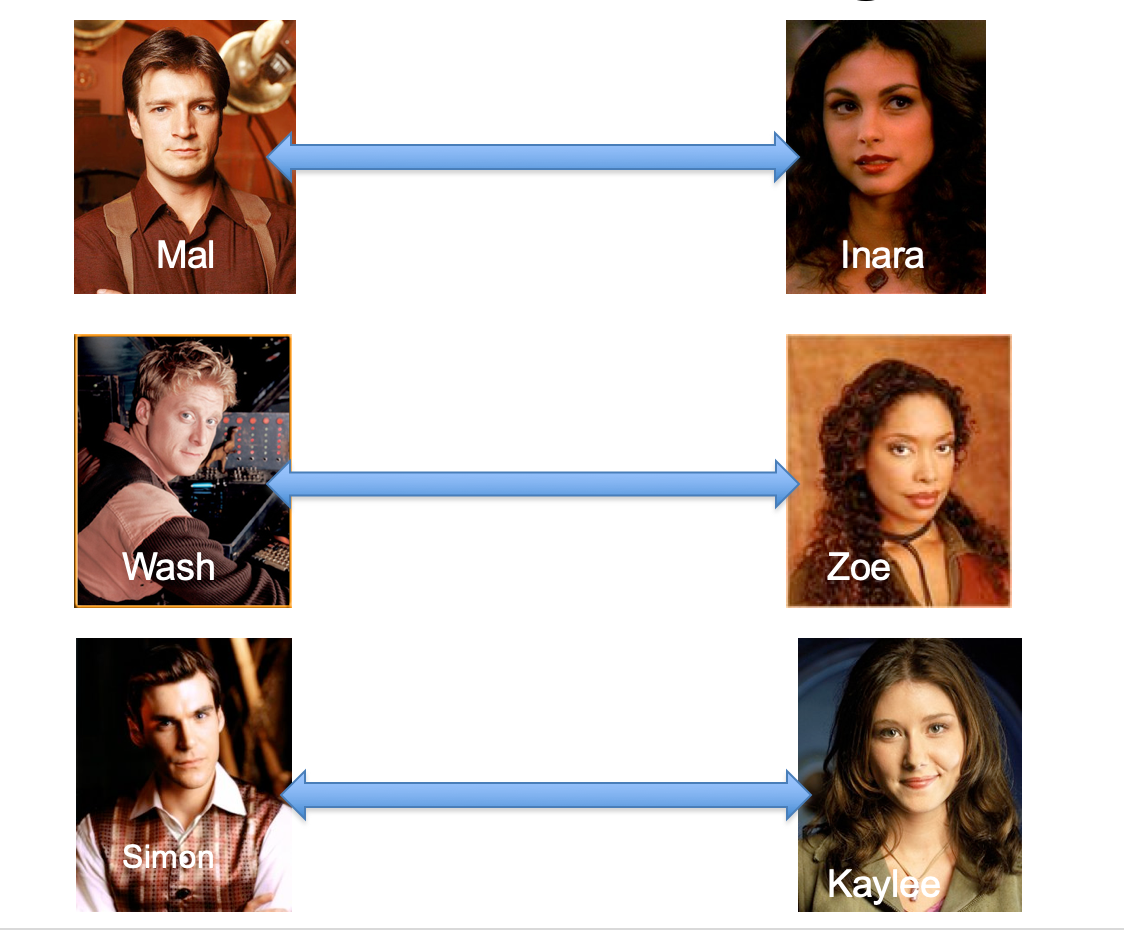 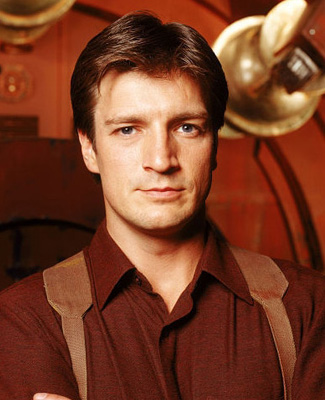 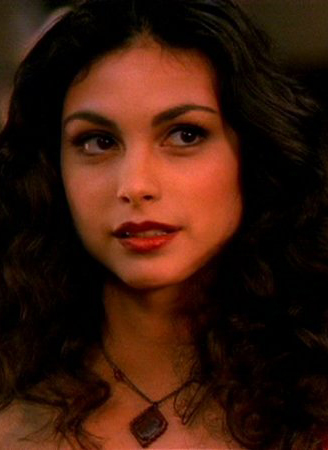 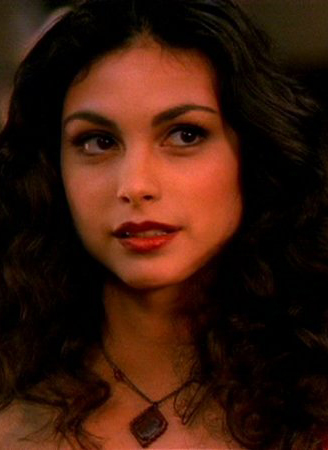 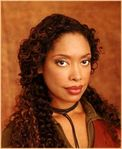 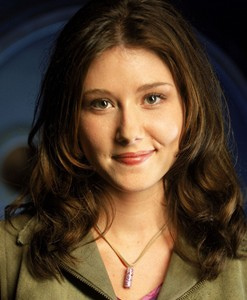 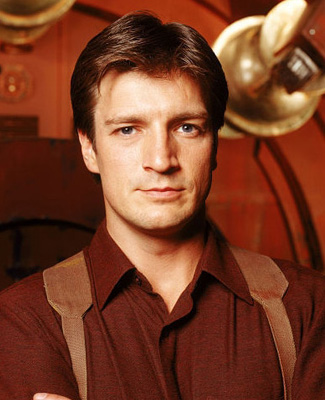 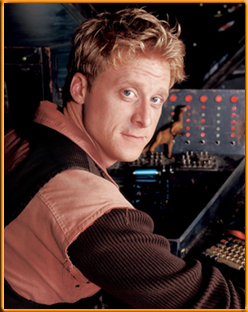 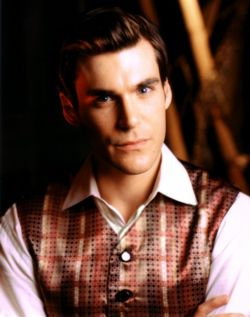 All processing
is poly-time
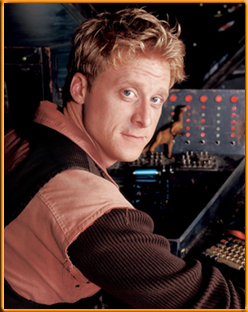 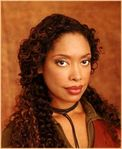 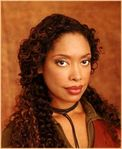 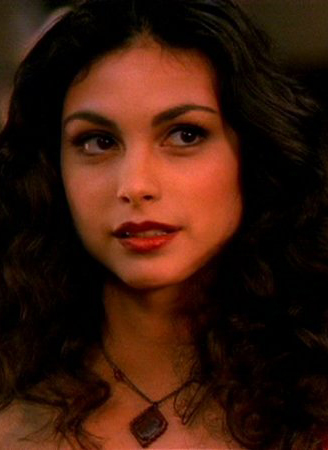 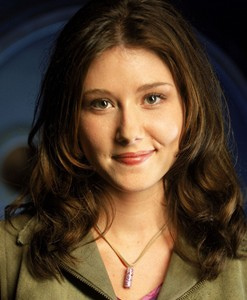 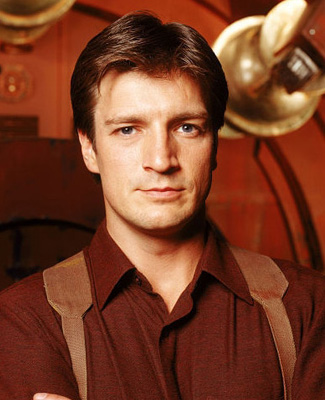 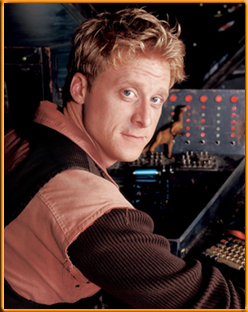 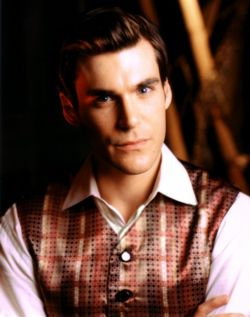 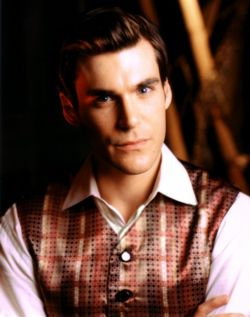 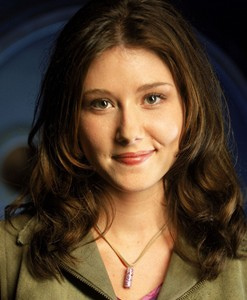 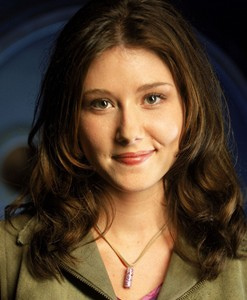 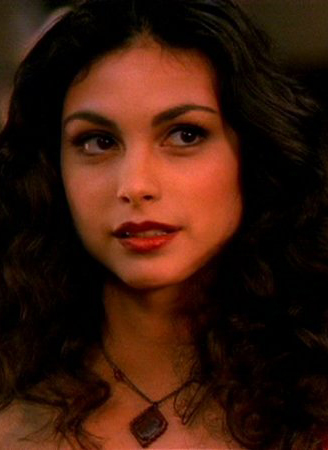 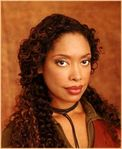 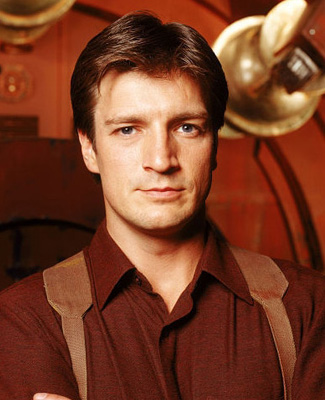 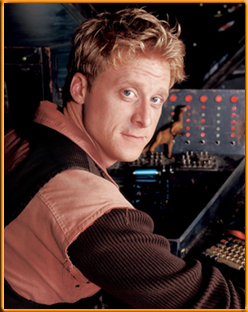 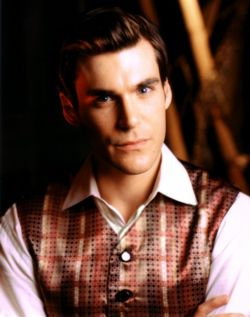 Algo for X
ANY algo for stable matching problem works!
Post-process  the output
Poly time algo for X
No poly time algo for Y
Arbitrary Y instance
Poly time algo for Y
No poly time algo for X
Pre-process the input
Output for  Y instance
All processing
is poly-time
Algo for X
Post-process  the output
AlgoIS (G,k)
Arbitrary Y instance
G’ = G
k’ = n-k
b = AlgoVC(G’,k’)
return b
Pre-process the input
Output for  Y instance
Algo for X
Algo for VC
(G,n-k)
Post-process  the output
(G,k)
Questions?
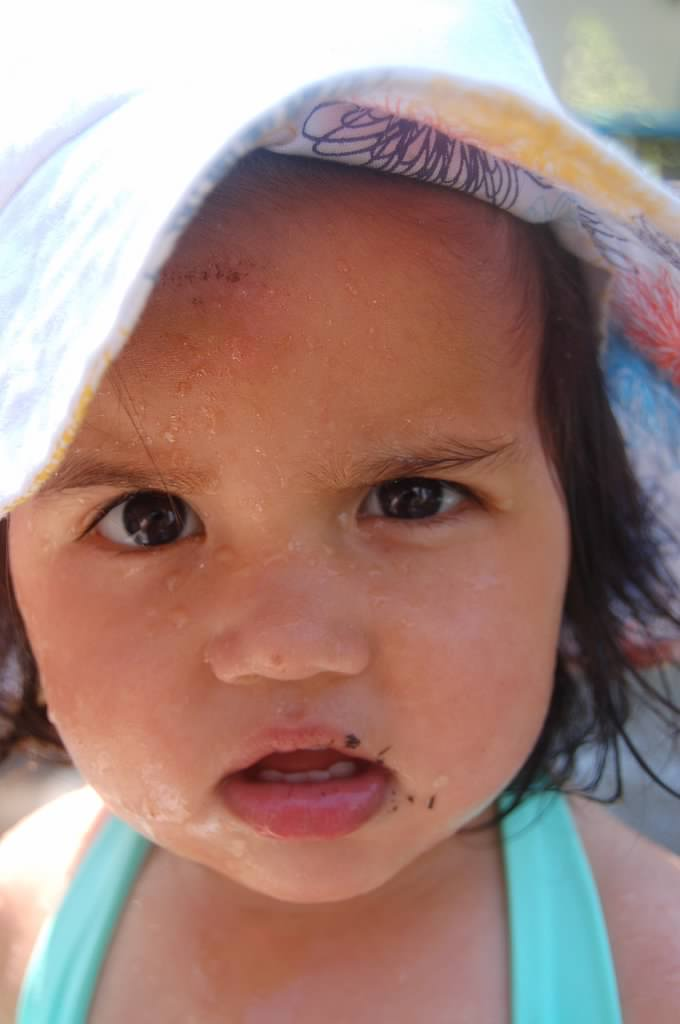 Today’s agenda
NP-completeness of k-colorability